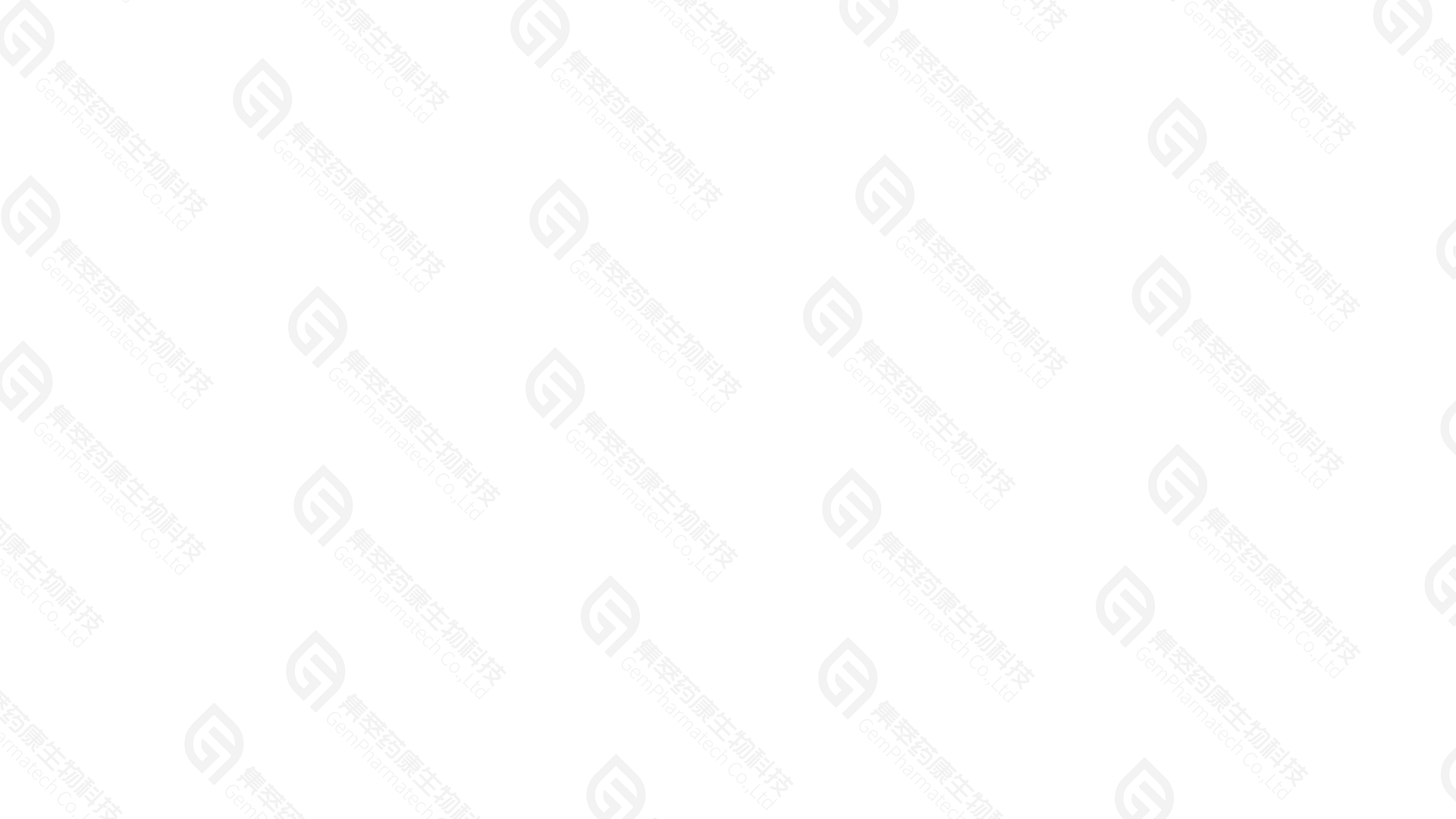 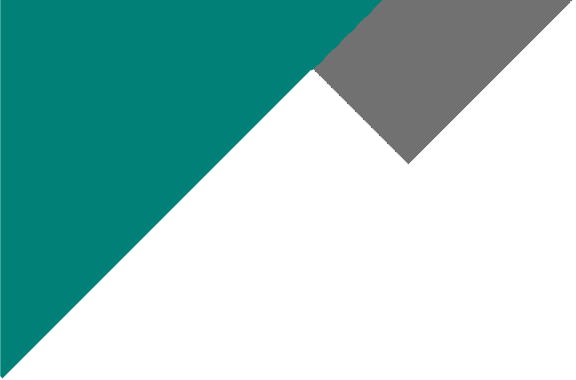 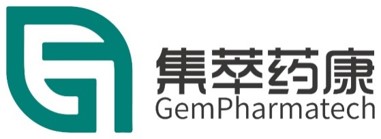 Wnt10a Cas9-CKO Strategy
Designer: Reviewer: Design Date:
Designer: Huan WangReviewer: Yumeng Wang
Design Date: 2021-7-27
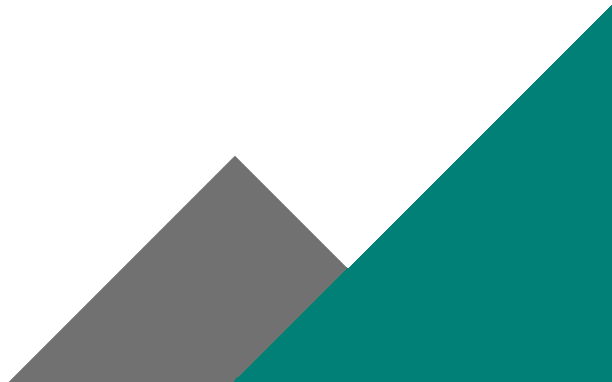 Project Overview
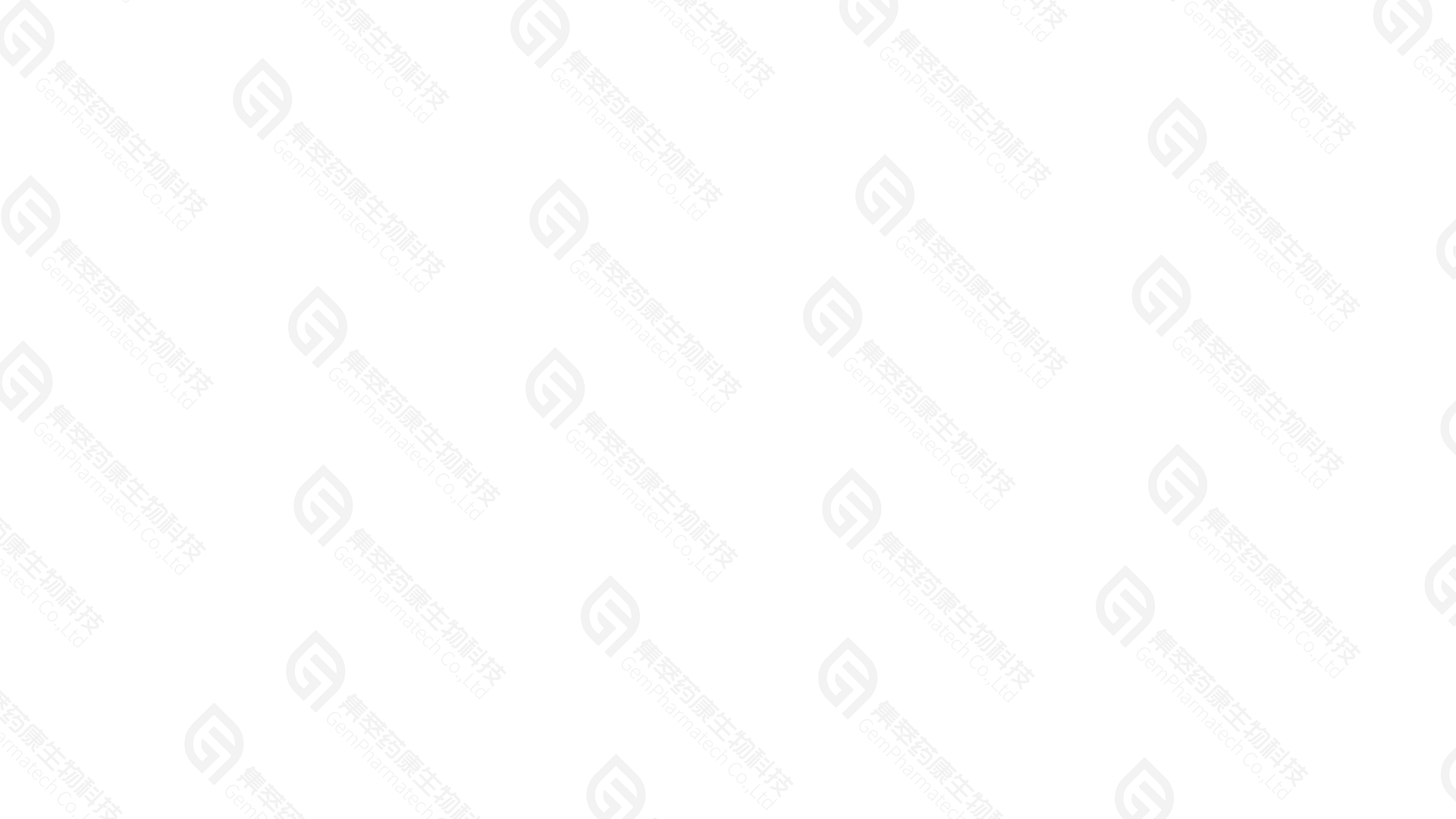 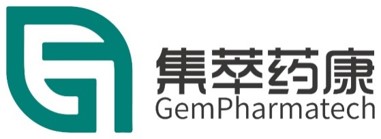 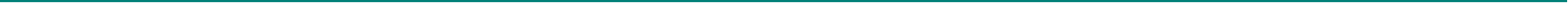 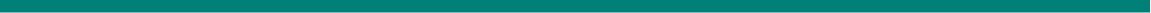 Project Name                      Wnt10a
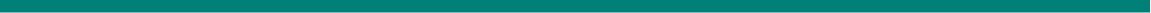 Project type                        Cas9-CKO
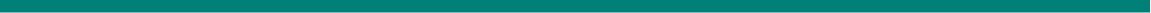 Strain background             C57BL/6JGpt
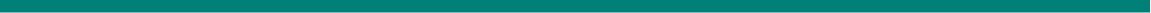 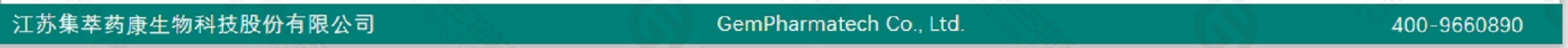 Conditional Knockout strategy
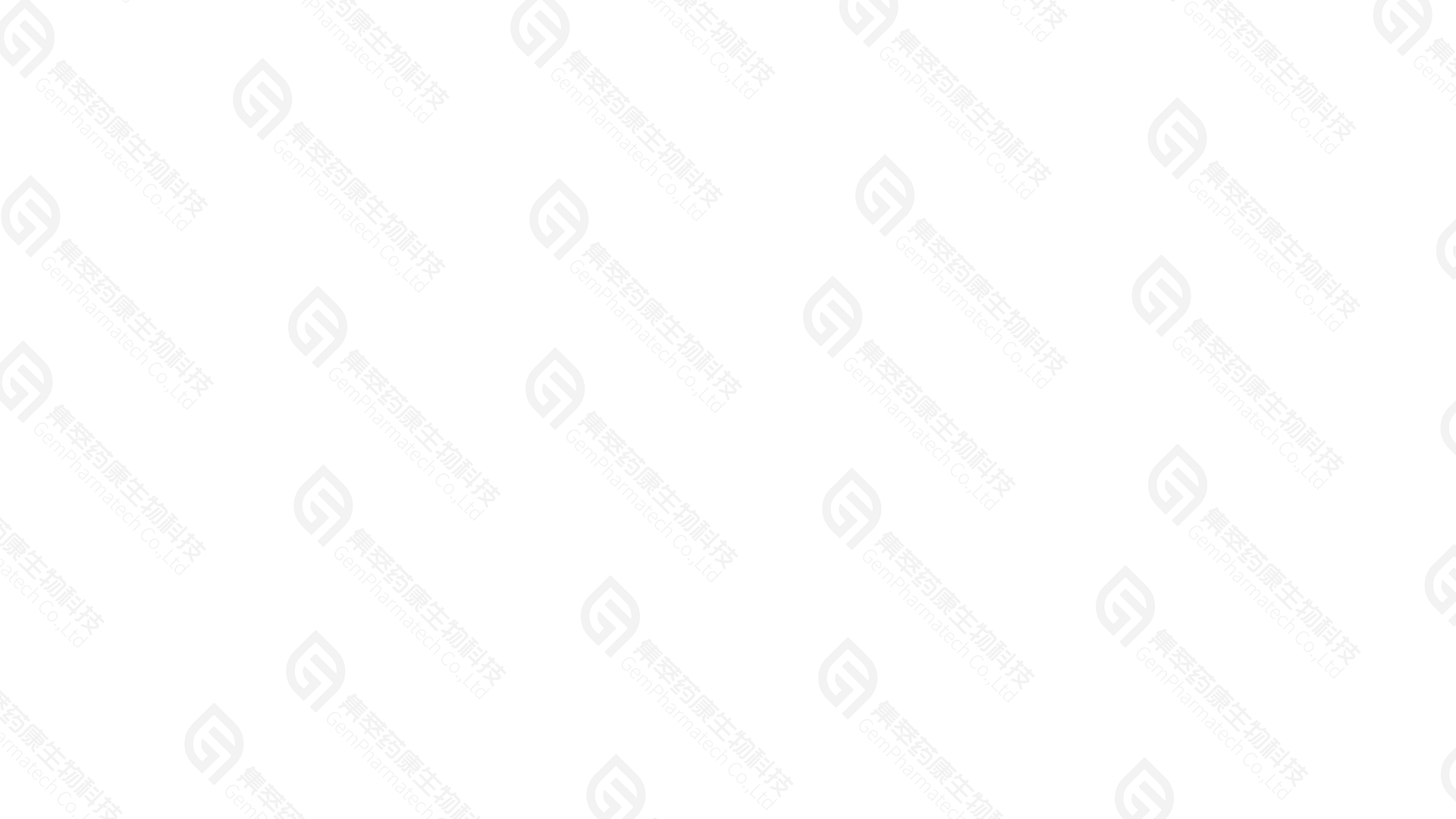 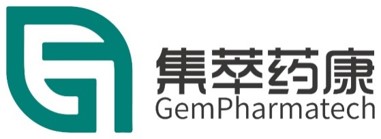 This model will use CRISPR/Cas9 technology to edit the Wnt10a gene. The schematic diagram is as follows:
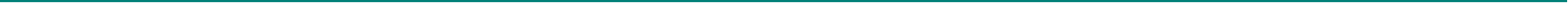 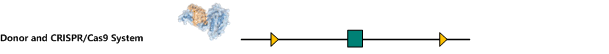 2
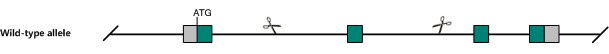 1
2
3
4
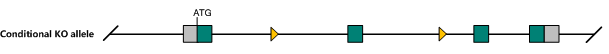 1
2
3
4
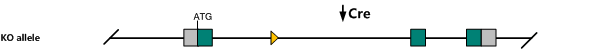 1
3
4
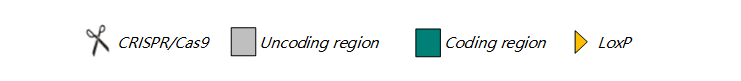 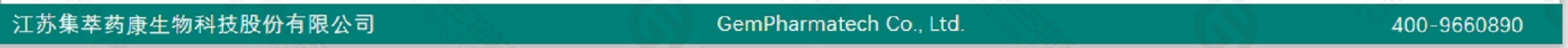 Technical routes
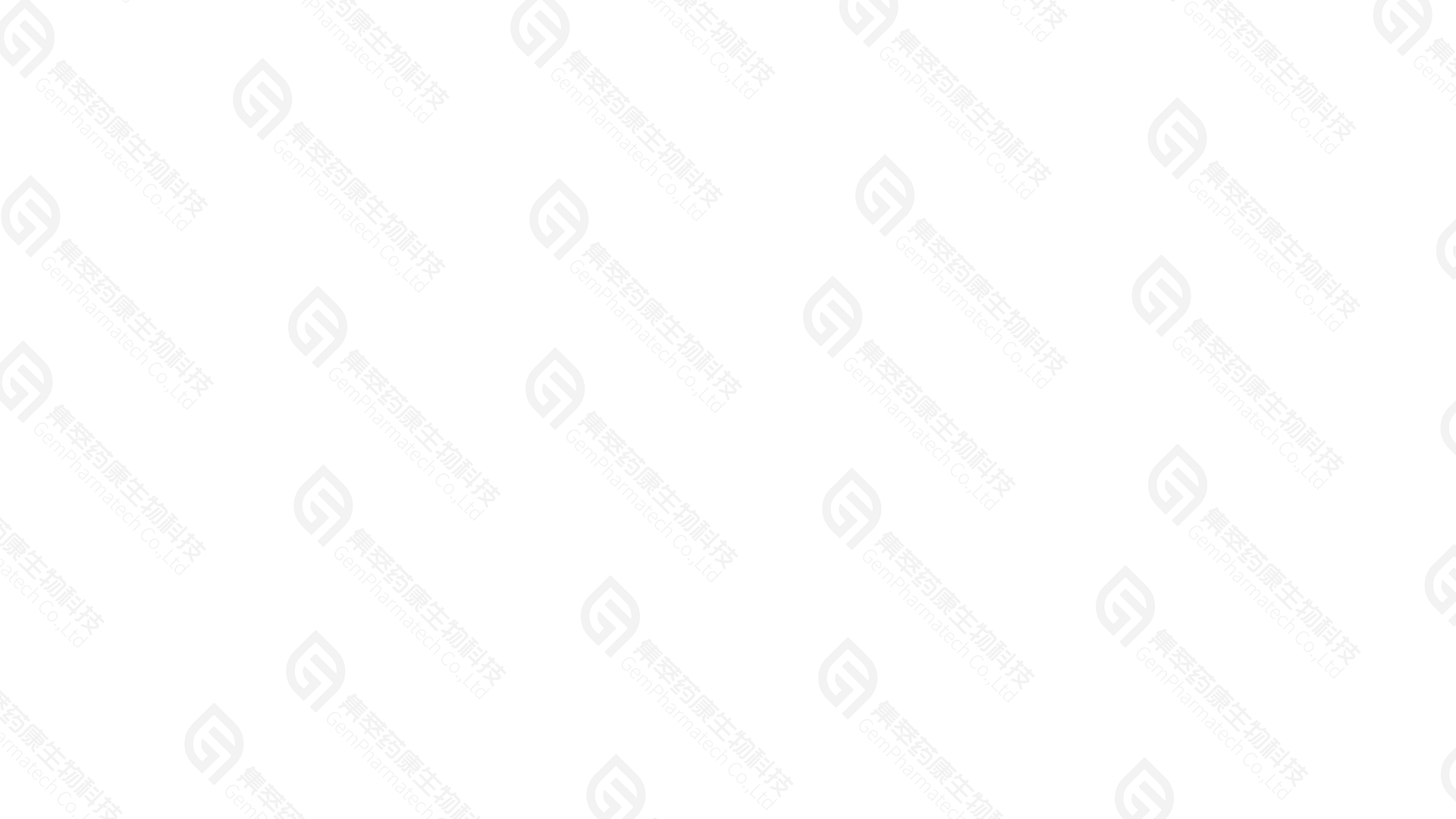 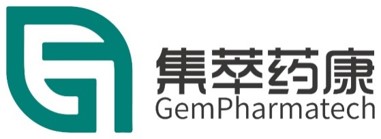 ➣ The Wnt10a gene has 2 transcripts. According to the structure of Wnt10a gene, exon2 of Wnt10a-201(ENSMUST00000006718.15) transcript is recommended as the knockout region.The region contains 263bp coding sequence. Knock out the region will result in disruption of protein function.

➣ In this project we use CRISPR/Cas9 technology to modify Wnt10a gene. The brief process is as follows: CRISPR/Cas9 system and Donor were microinjected into the fertilized eggs of C57BL/6JGpt mice.Fertilized eggs were transplanted to obtain positive F0 mice which were confirmed by PCR and sequencing. A stable F1 generation mouse model was obtained by mating positive F0 generation mice with C57BL/6JGpt mice.

➣ The flox mice was knocked out after mating with mice expressing Cre recombinase, resulting in the loss of function of the target gene in specific tissues and cell types.
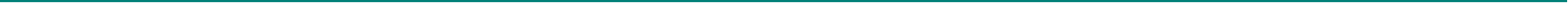 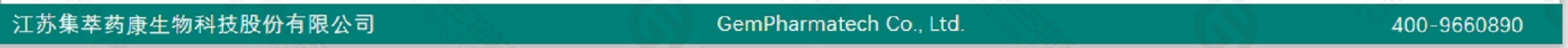 Notice
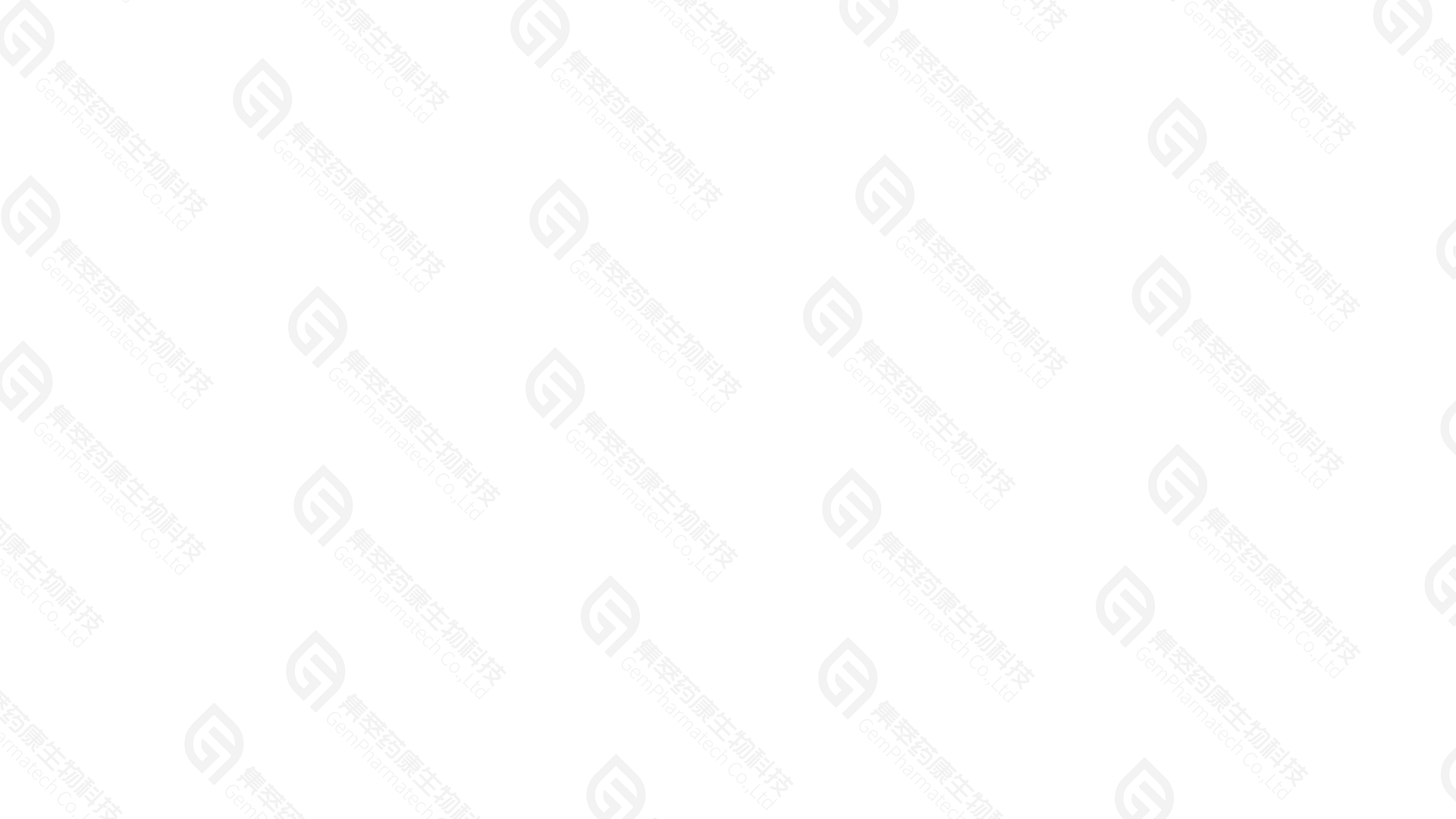 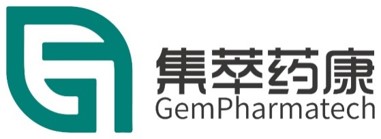 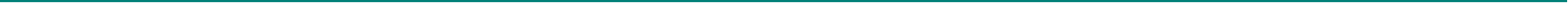 ➣ According to the existing MGI data,mice homozygous for a knock-out allele exhibit taurodontism, supernumerary molars, small molars and misshapened crowns. Mice homozygous for a conditional allele activated in Krt14+ cells also exhibit decreased basal cell proliferation affecting the tongue, sweat glands and nails. ➣ The Wnt10a gene is located on the Chr1. If the knockout mice are crossed with other mice strains to obtain double gene positive homozygous mouse offspring, please avoid the two genes on the same chromosome.
➣ This strategy is designed based on genetic information in existing databases.Due to the complexity of biological processes,all risk of loxp insertion on gene transcription, RNA splicing and protein translation cannot be predicted at existing technological level.
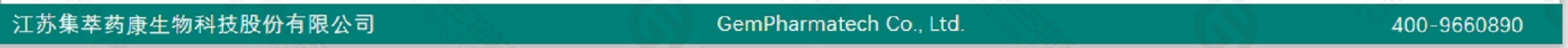 Gene information （NCBI）
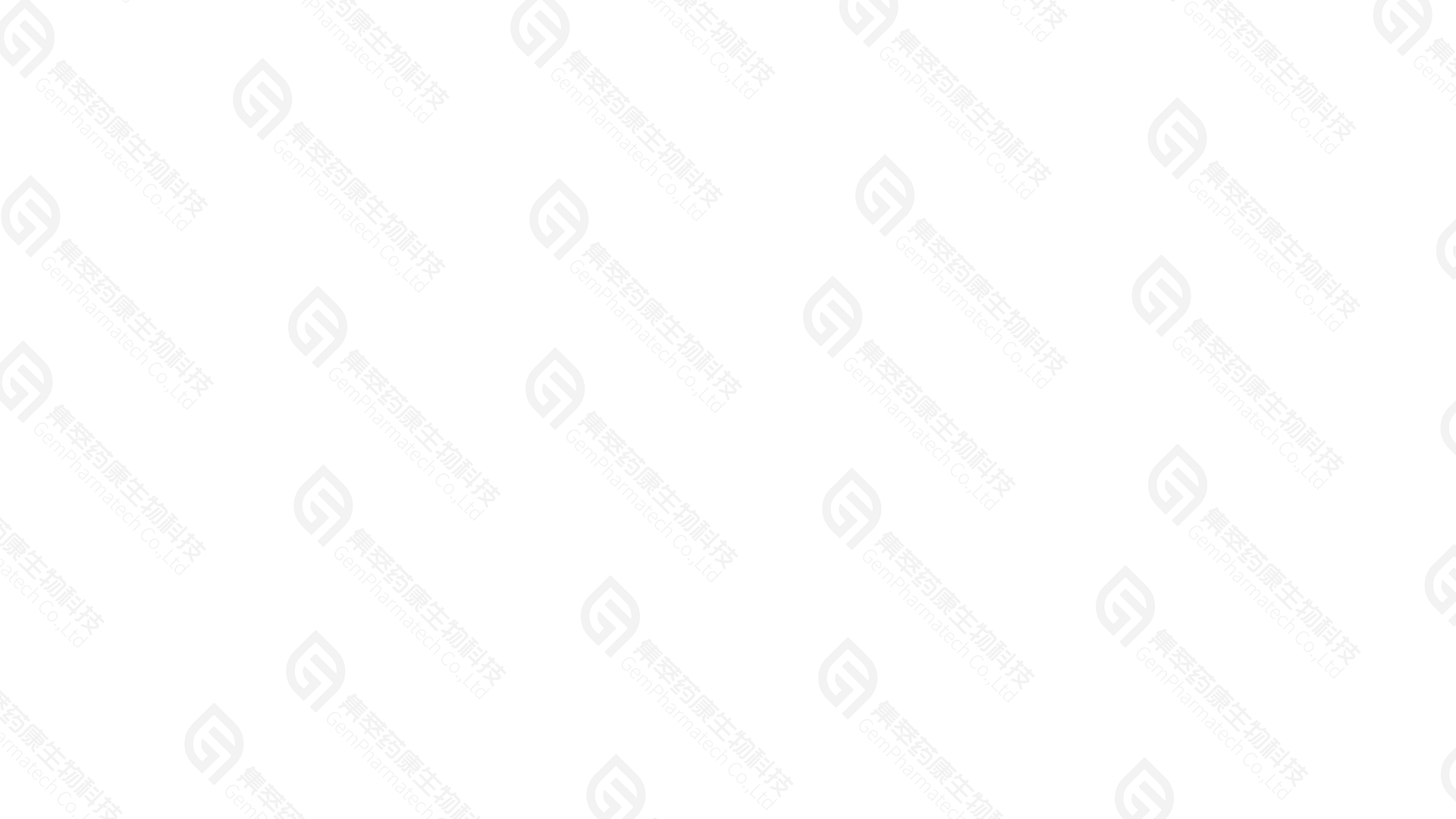 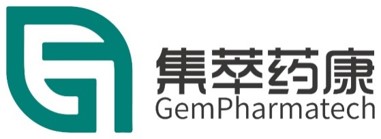 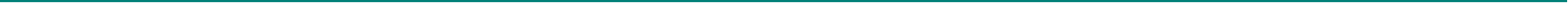 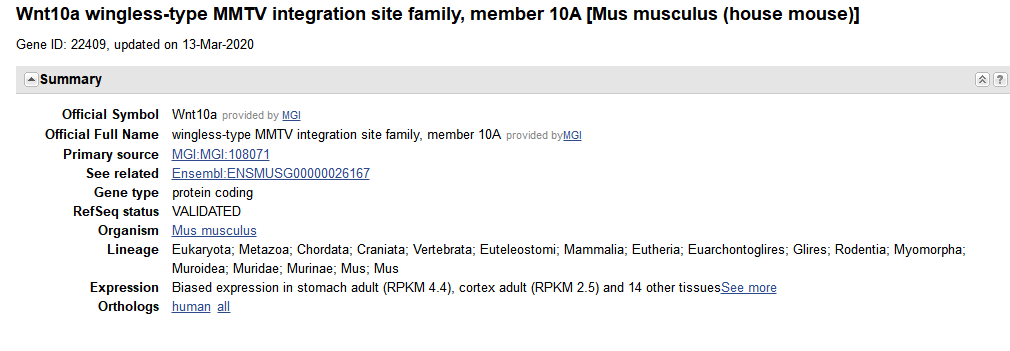 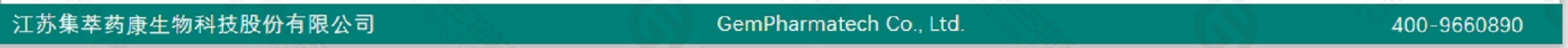 Transcript information（Ensembl）
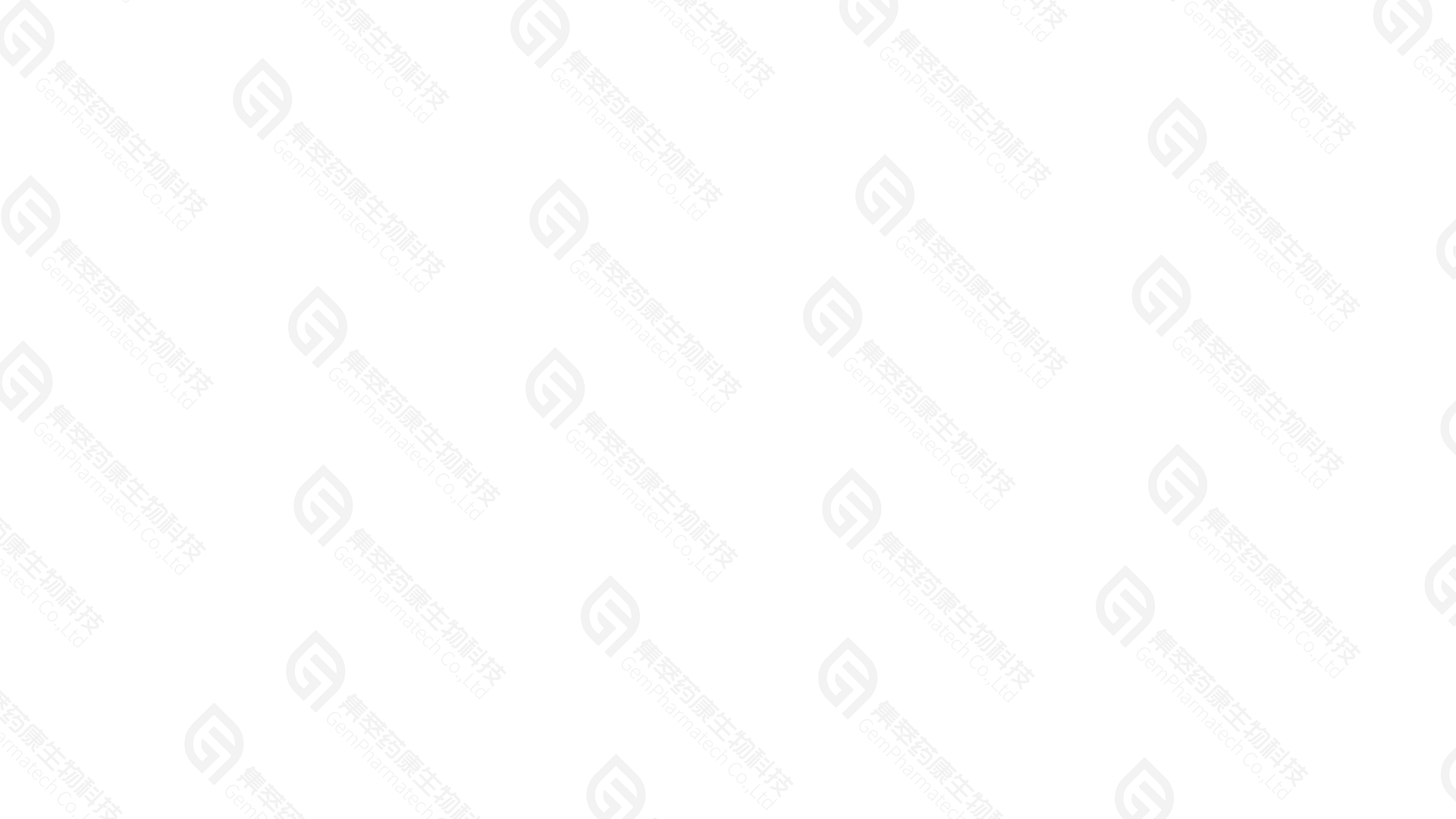 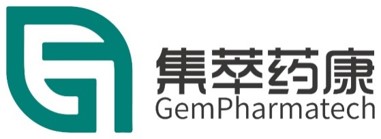 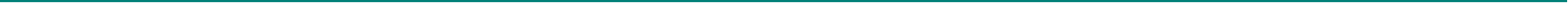 The gene has 2 transcripts,all transcripts are shown below:
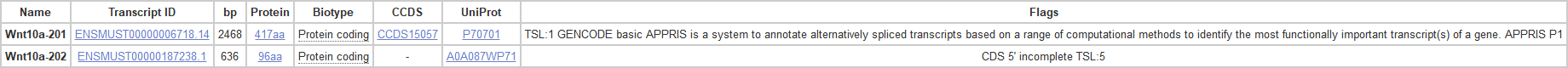 The strategy is based on the design of Wnt10a-201 transcript,the transcription is shown below:
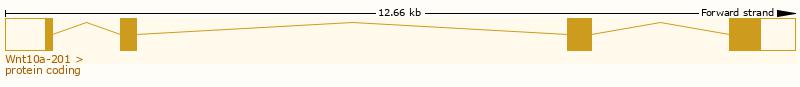 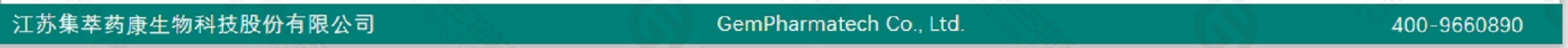 Genomic location distribution
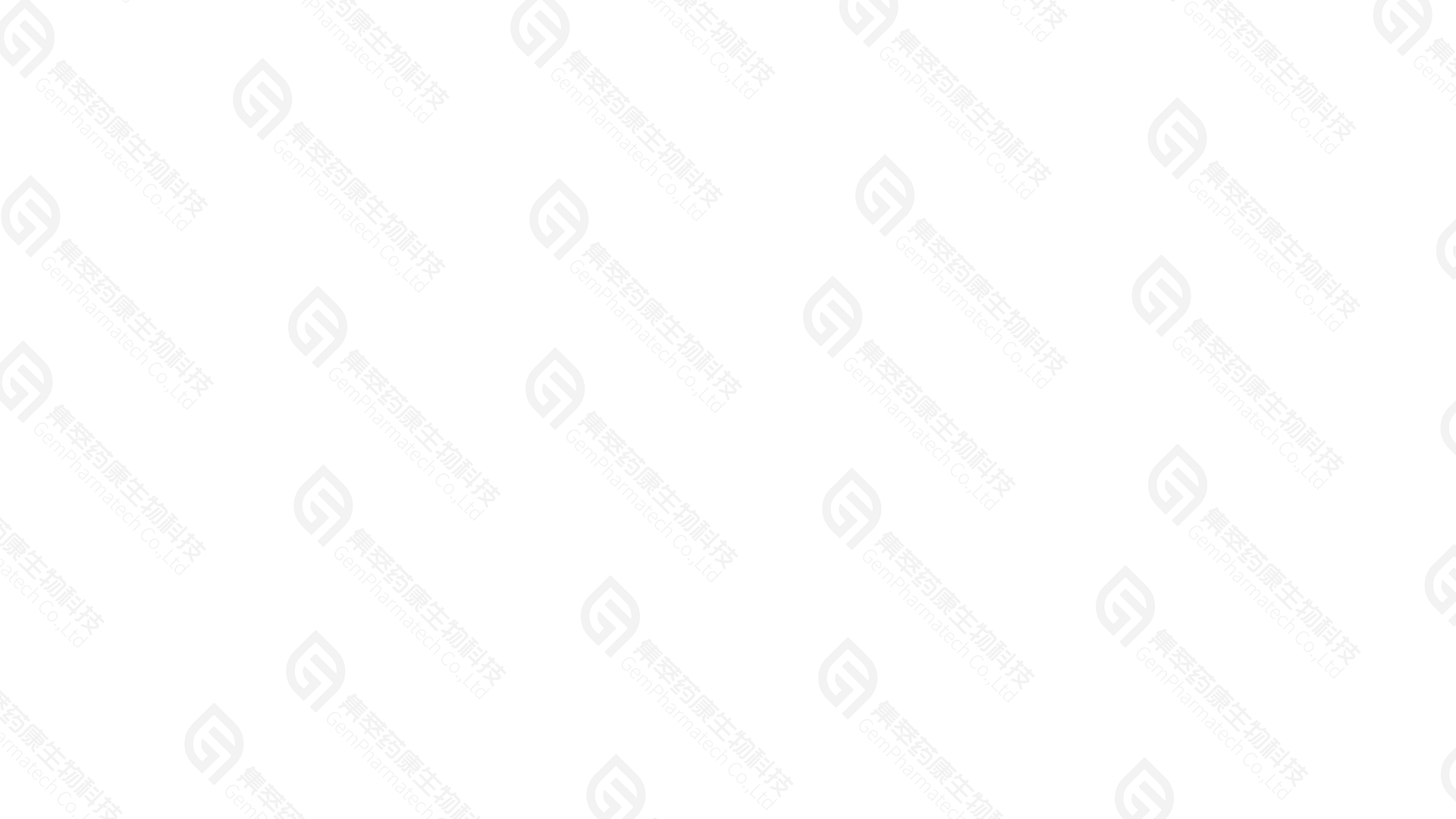 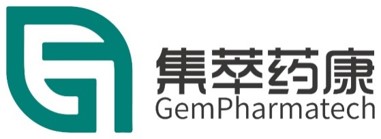 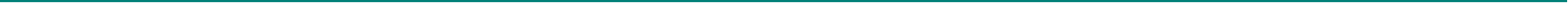 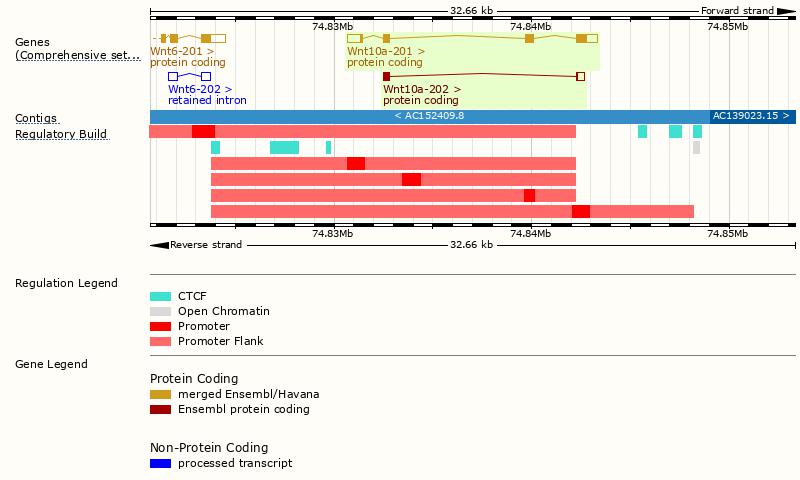 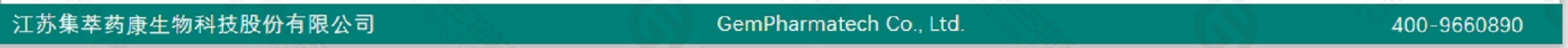 Protein domain
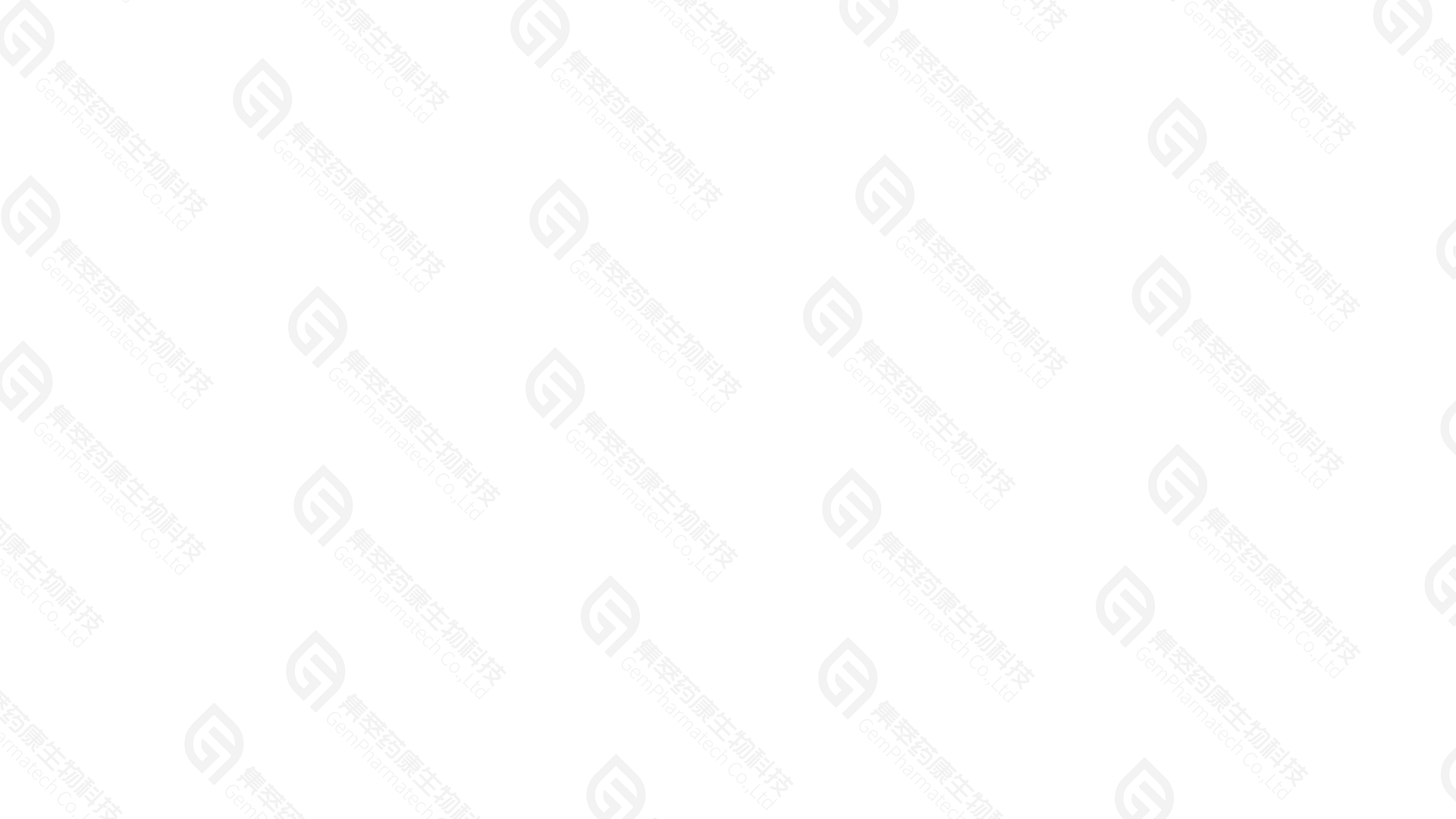 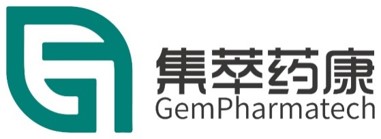 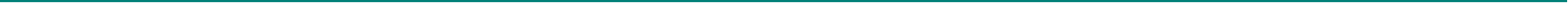 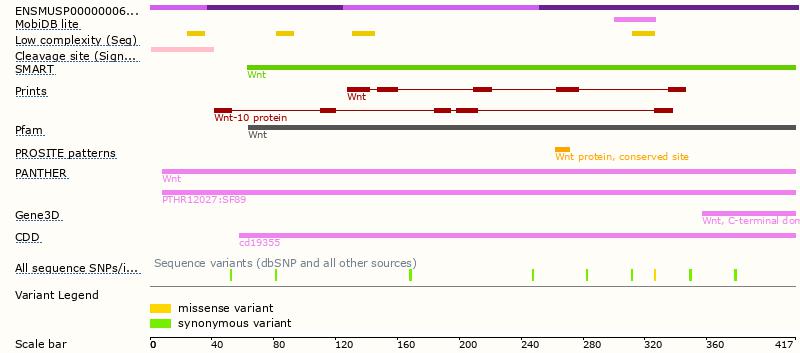 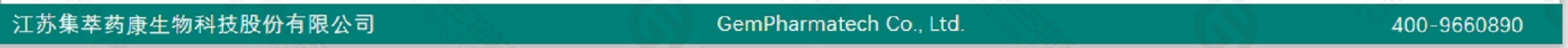 Mouse phenotype description(MGI )
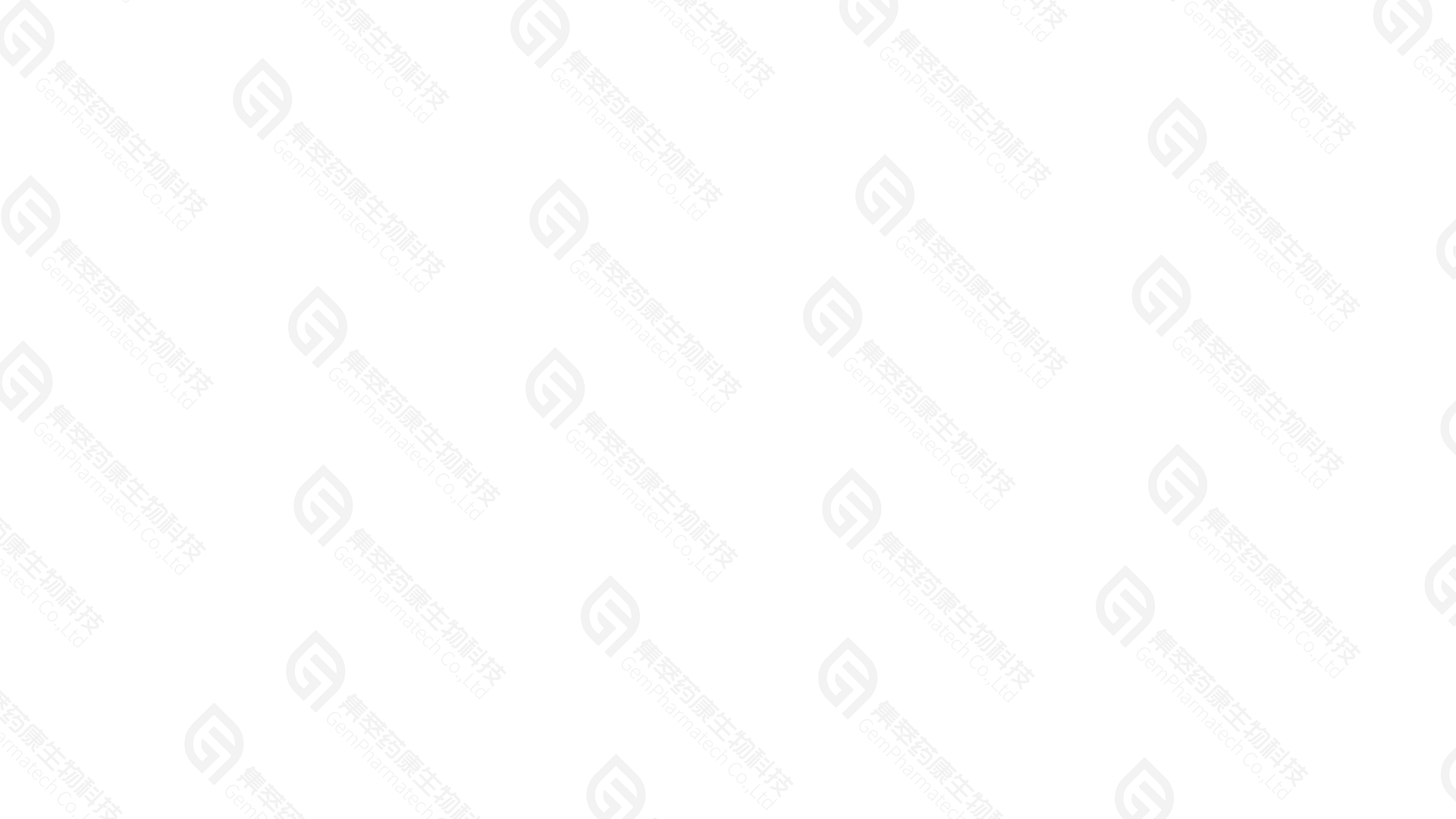 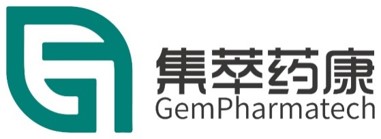 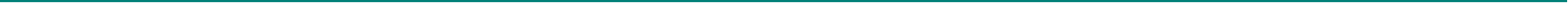 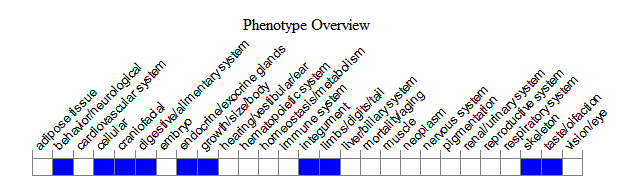 Phenotypes affected by the gene are marked in blue.Data quoted from MGI database(http://www.informatics.jax.org/).
According to the existing MGI data,mice homozygous for a knock-out allele exhibit taurodontism, supernumerary molars, small molars and misshapened crowns. Mice homozygous for a conditional allele activated in Krt14+ cells also exhibit decreased basal cell proliferation affecting the tongue, sweat glands and nails.
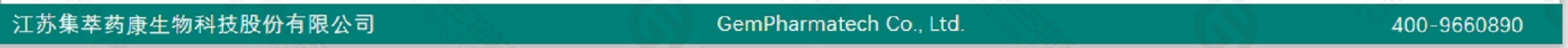 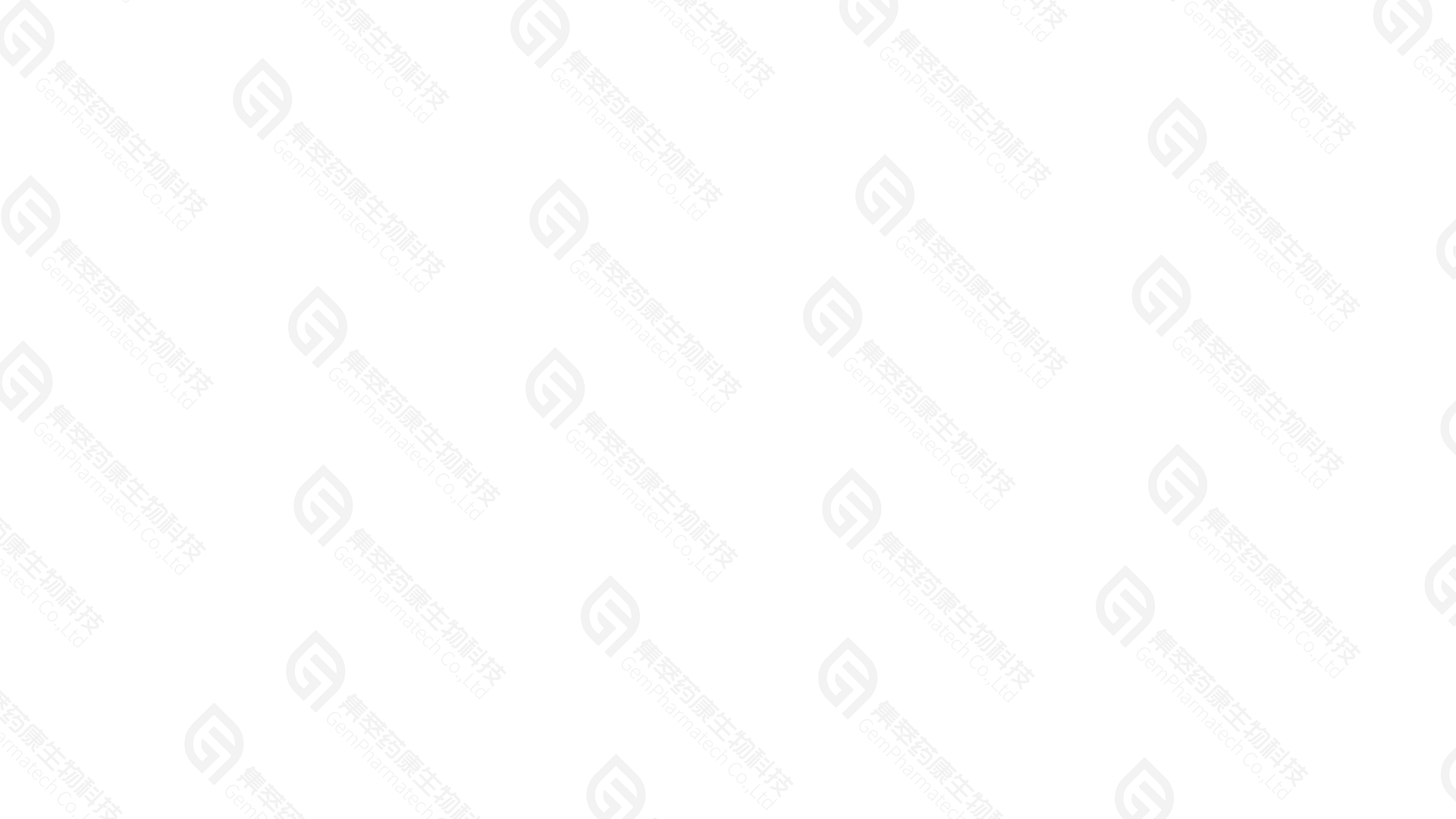 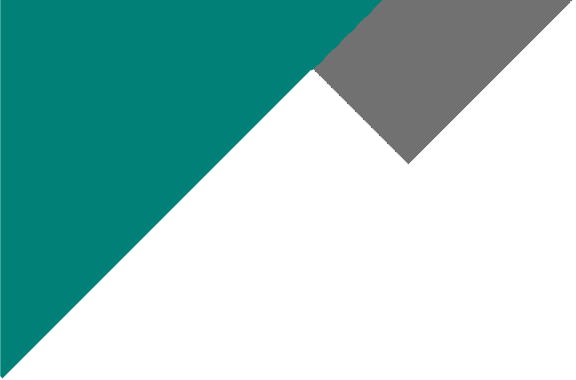 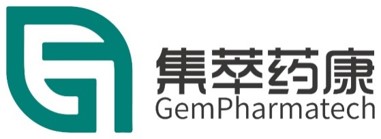 If you have any questions, you are welcome to inquire. Tel: 400-9660890
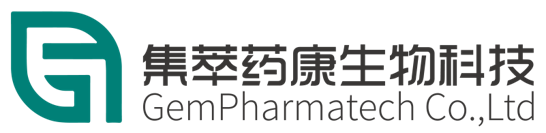 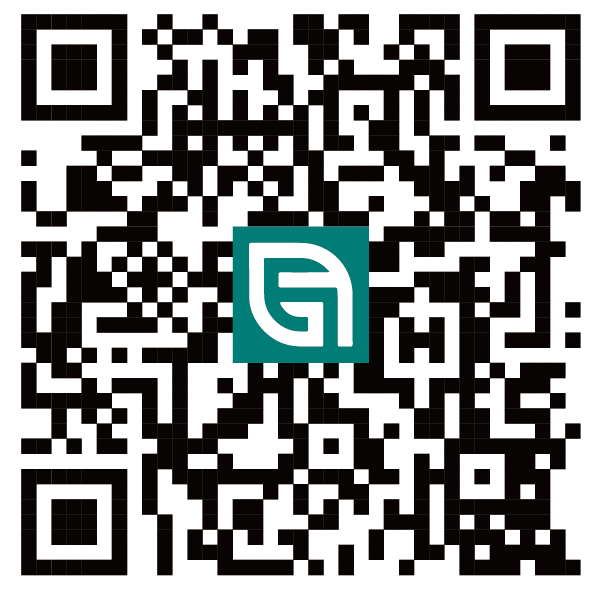 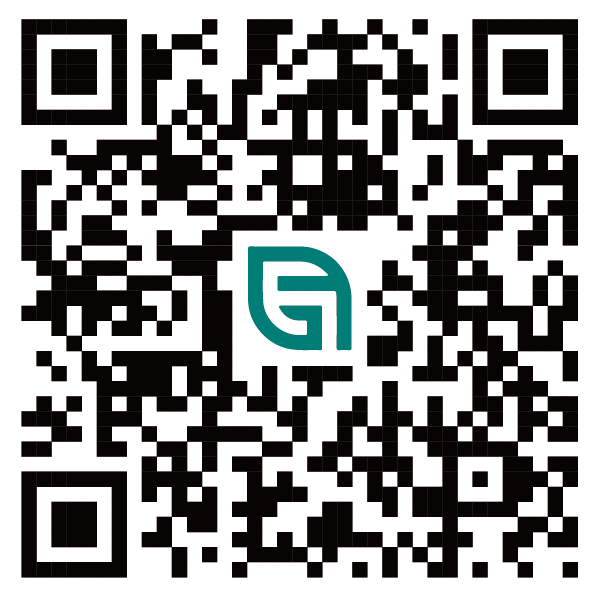 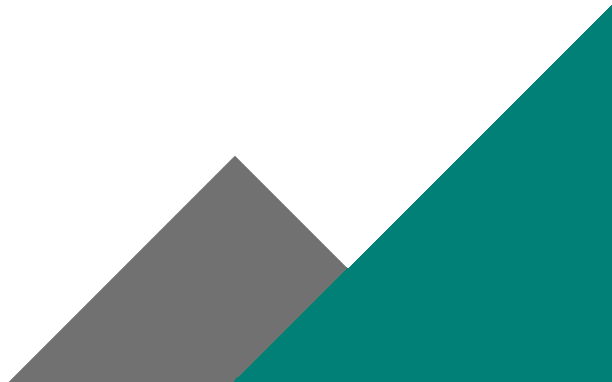